Logistika služeb:8. Balení, montážní služby, kompletace a speciální logistické služby
Metodický koncept k efektivní podpoře klíčových odborných kompetencí s využitím cizího jazyka ATCZ62 - CLIL jako výuková strategie na vysoké škole
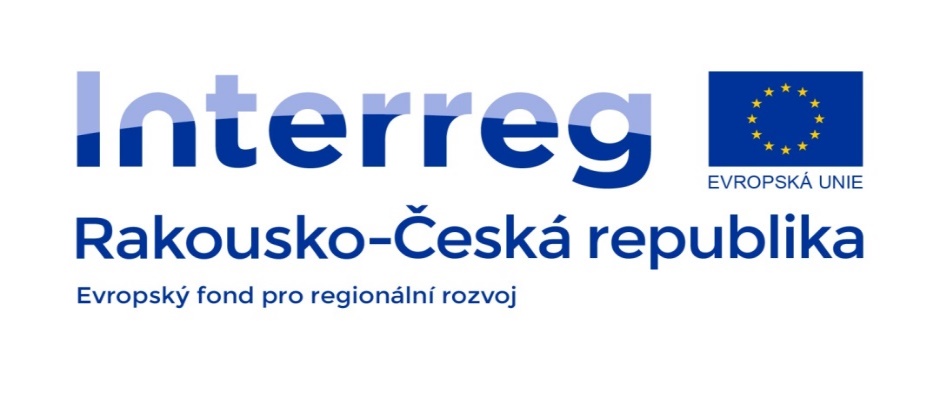 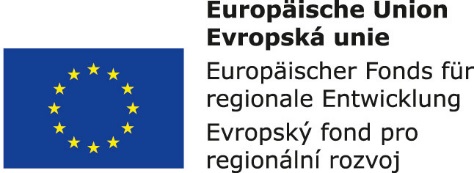 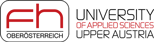 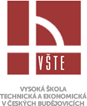 Balení a obaly

Balení můžeme charakterizovat jako: funkční spojení výrobku s obalem.
Obal je prostředek nebo soubor prostředků chránící materiál před znehodnocením nebo ztrátou během manipulace, přepravy, skladování a přímém prodeji. (Nakládání s obaly v ČR přímo řeší zákon č. 477/2001 Sb., o obalech, ve znění pozdějších předpisů).
	Podle toho, ve které fázi logistického řetězce se obal používá rozlišujeme obaly:
spotřebitelské,
distribuční,
přepravní.
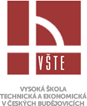 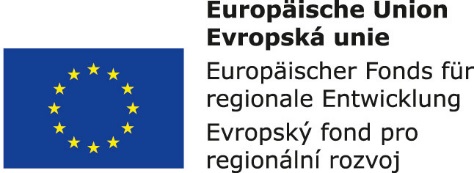 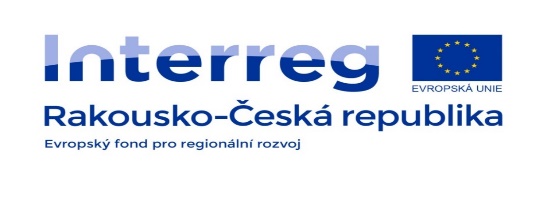 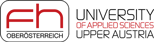 Funkce obalu:

	A. Primární funkce obalu (ochranná, skladovací, manipulační a přepravní, informační, ekologická),

	B. Sekundární funkce obalu (obchodní, reklamní, užitná, záruční),

	C. Terciární funkce obalu (přídavná - např. recyklační funkce obalů a jejich opětovné použití).
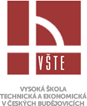 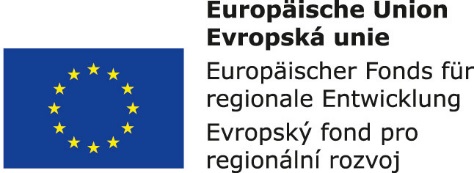 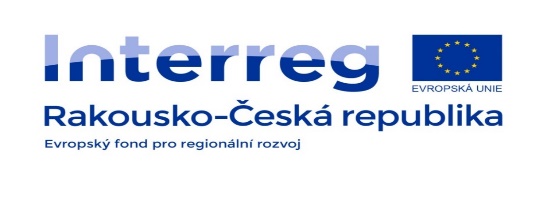 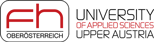 Druhy obalů:

	A. podle použití (1. jednorázové, 2. vratné),
	B. podle složení (množství) (1. jednoduché, 2. složené, 3. násobné),
	C. podle určení (1. Spotřebitelský obal, 2. Distribuční obal, 3. Přepravní obal)
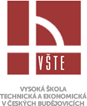 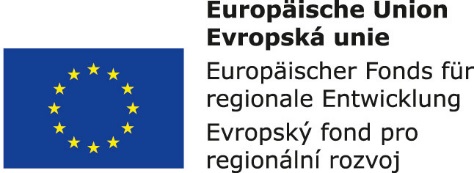 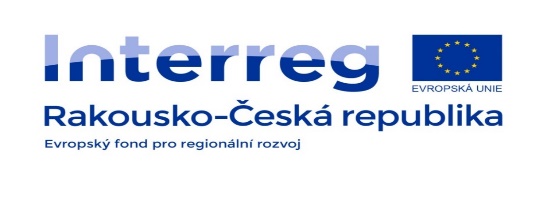 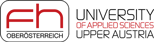 Montážní služby

	Montáž (odvozeno z termínu pro spojování dohromady, též montování) je lidská činnost, kterou lze obecně popsat jako sestavování dílčích částí v jeden jediný výsledný celek.

	Základní způsoby montáže v průmyslu:

A. Montáž v kusové výrobě,
B. Montáž v sériové výrobě,
C. Automatizovaná montáž.
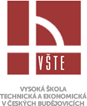 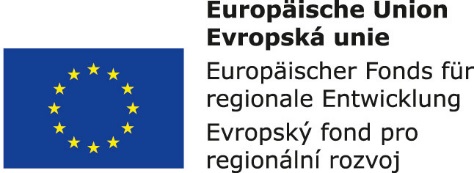 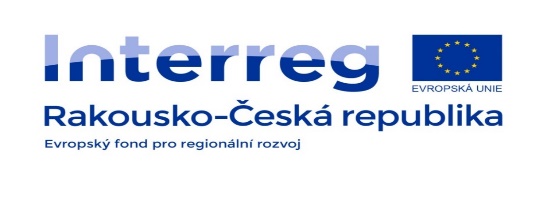 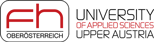 Postup montáže:

  Díl,
  Podsestava,
  Sestava,
  Výrobek.
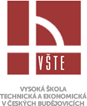 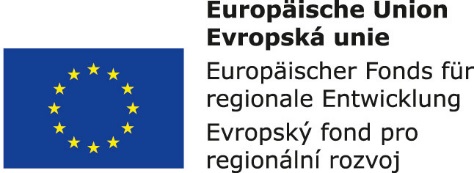 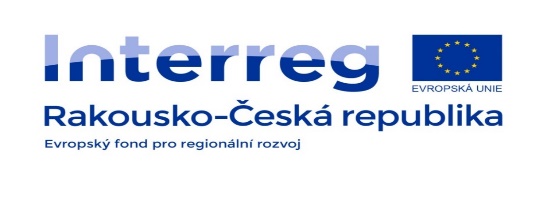 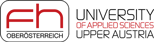 Speciální logistické služby

Distribuce a skladování nebezpečných látek,
Distribuce a skladování rychle-zkazitelných potravin,
Železniční přeprava ucelených vlaků kombinované dopravy,
Pronájem speciálních železničních vagonů, kontejnerů a manipulační techniky,
Oprava a údržba dopravních a manipulačních zařízení.
Celní odbavení a pojištění zásilek.
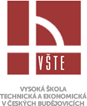 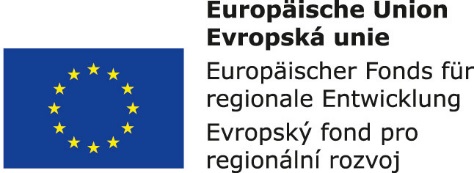 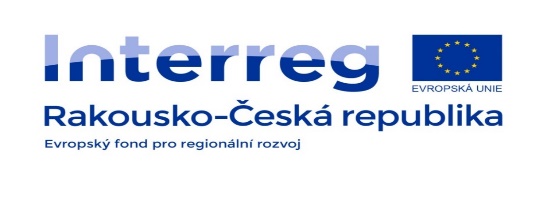 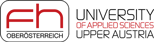